Résultats d’expérimentations en classe du matériel didactique créé pour le cours SCT-4063-2
Par François Guay-Fleurent
Membre de l’équipe-choc pédagogique
Rencontre nationale
25 janvier 2019
guayfleuref@ecole.csriveraine.qc.ca
Plan de la présentation
Ce cours est-il obligatoire? Réalité FGJ vs FGA
Problématique à l’origine du matériel développé
Situation actuelle
Survol du matériel
Résultats d’expérimentations avec extraits vidéos
Aménagement nécessaire et outillage nécessaires pour le cours
Discussion
Conclusion
[Speaker Notes: Vos attentes? 2h30 c’est trop…]
Obligatoire?
Réalité FGJ
Note au lecteur 
Ce document présente le programme optionnel de science et environnement. Ce programme, offert à la deuxième année du parcours de formation générale appliquée, est un complément au programme d’applications technologiques et scientifiques. Il donne accès aux programmes optionnels offerts en science et technologie à la dernière année du secondaire. Il se caractérise par la nature de son contenu, constitué uniquement de concepts d'ordre scientifique.
Réalité FGJ
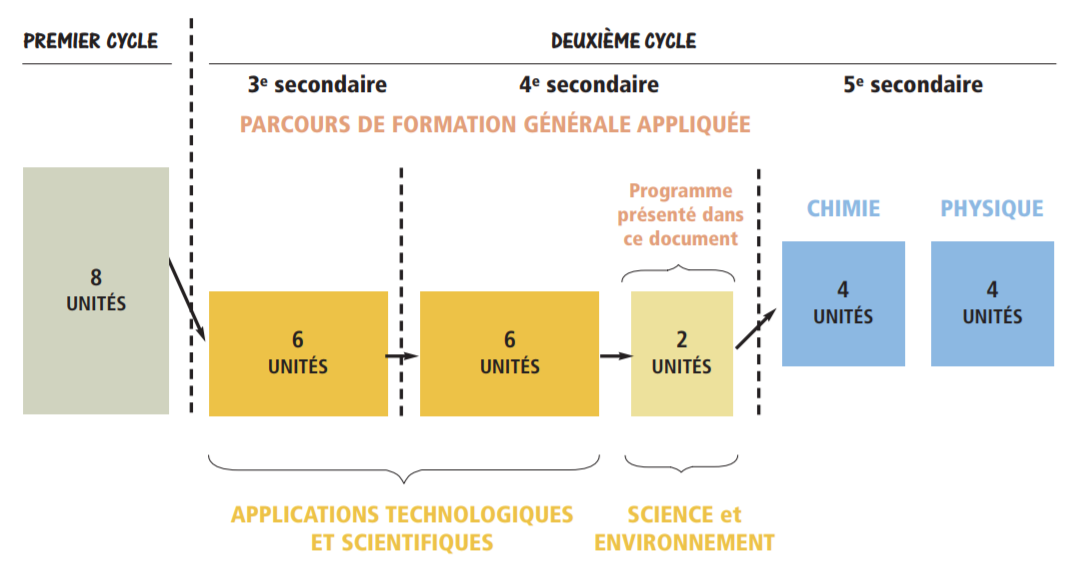 (Reproduit du PFEQ (MELS, 2007)
Réalité FGJ
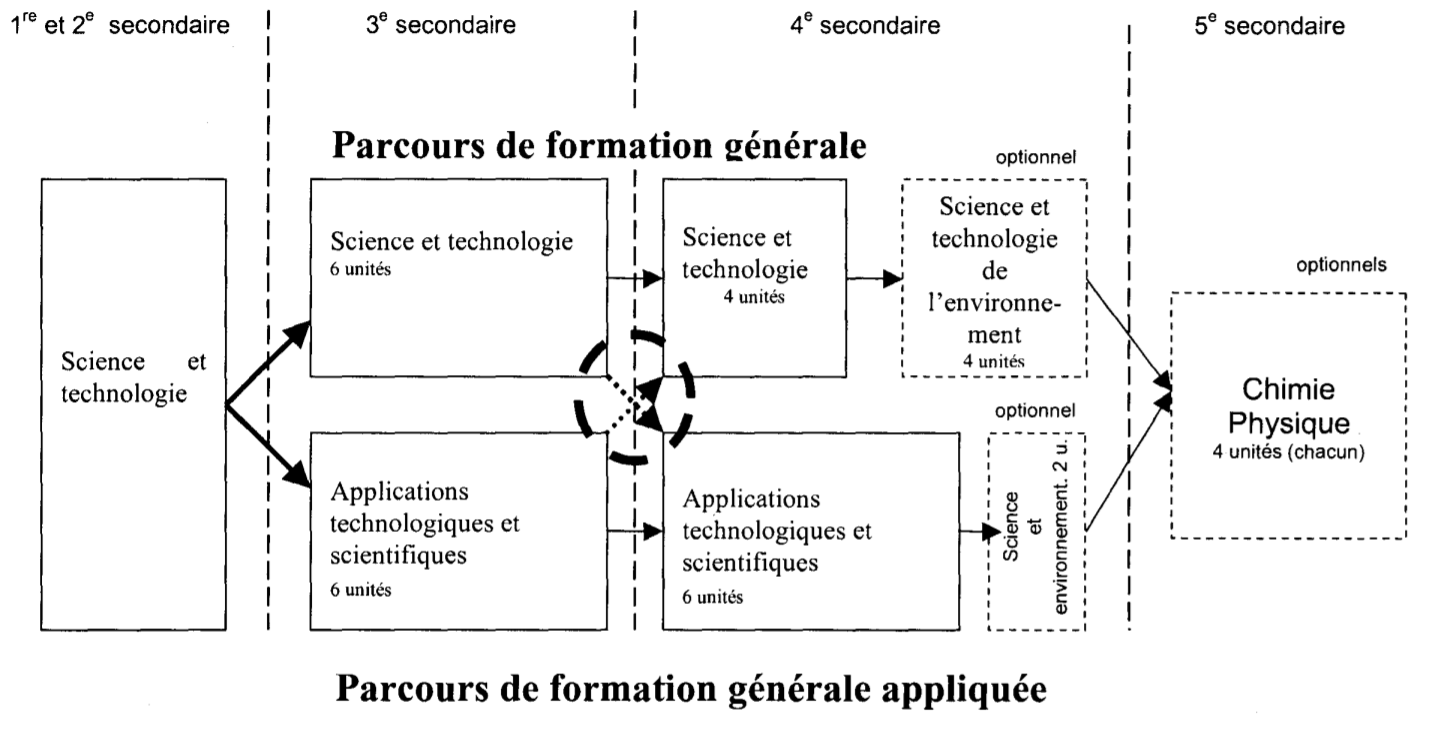 (Reproduit d’Instruction 2008-2009 (MELS, 2008)
Réalité FGJ
4 unités de ScT obligatoires pour l’obtention du DES
Réalité FGA
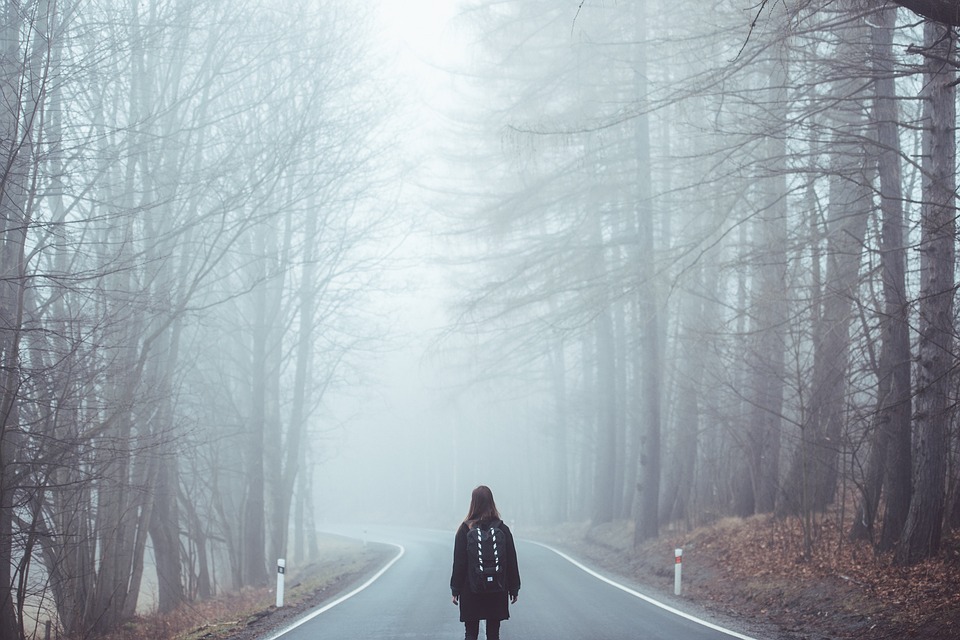 Réalité FGA
4 unités de ScT optionnelles pour l’obtention du DES
Réalité FGA
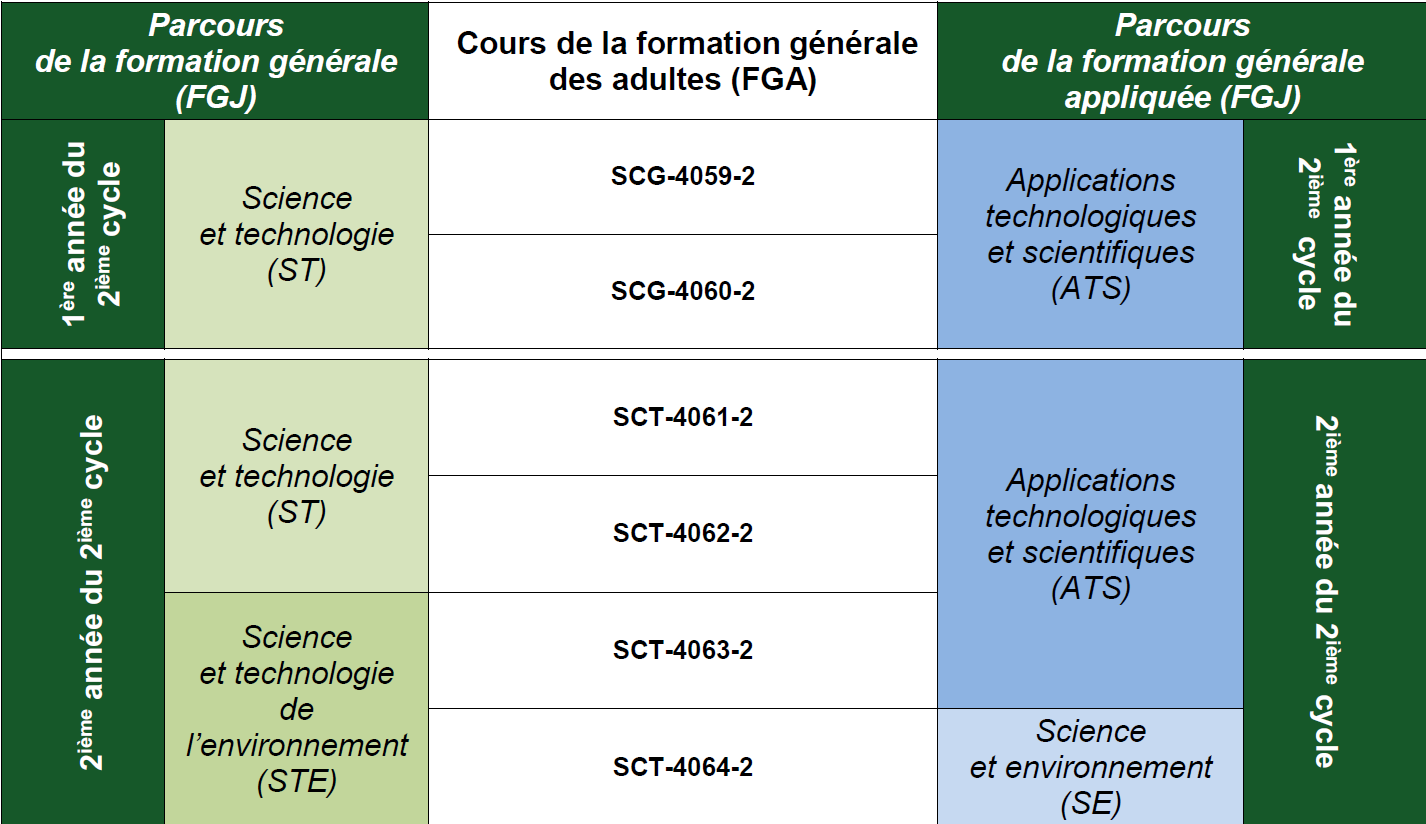 Reproduit du programme d’études Science et technologie de la FGA (MEES, 2018, p. 40).
Réalité FGA
Cours à suivre pour compléter les différents parcours du programme ScT de la FGA
Réalité FGA
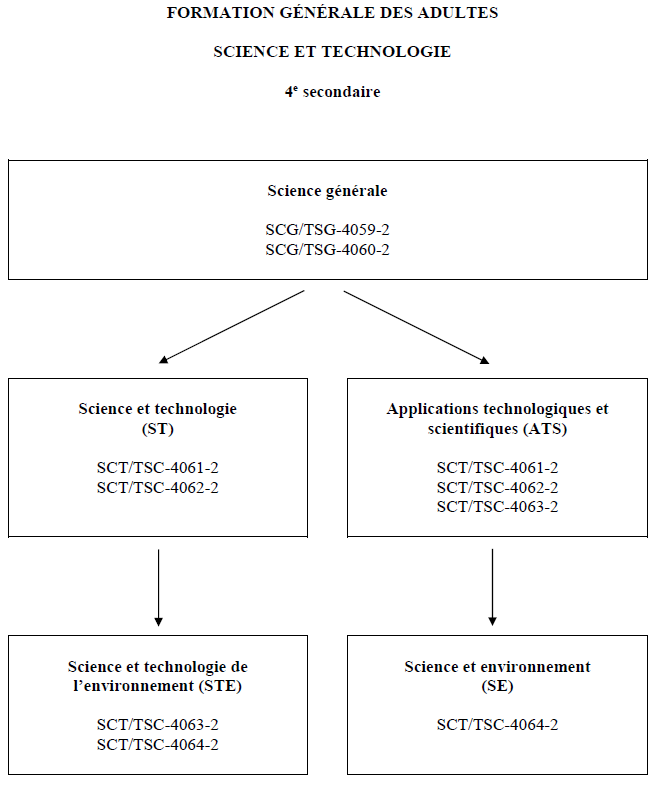 Réalité FGA
Bref…que fait-on?
Problématique à l’origine
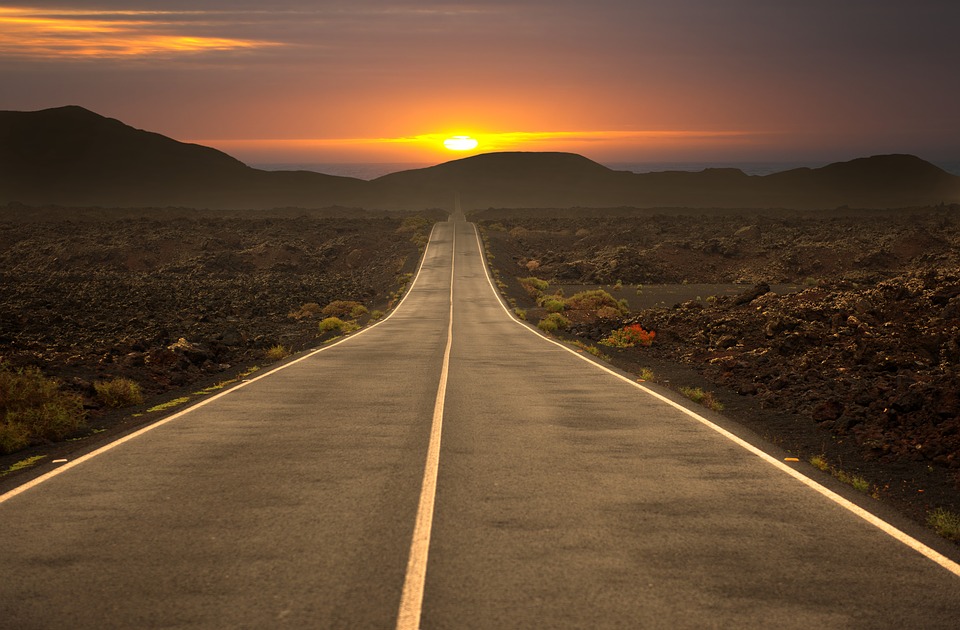 En 2019
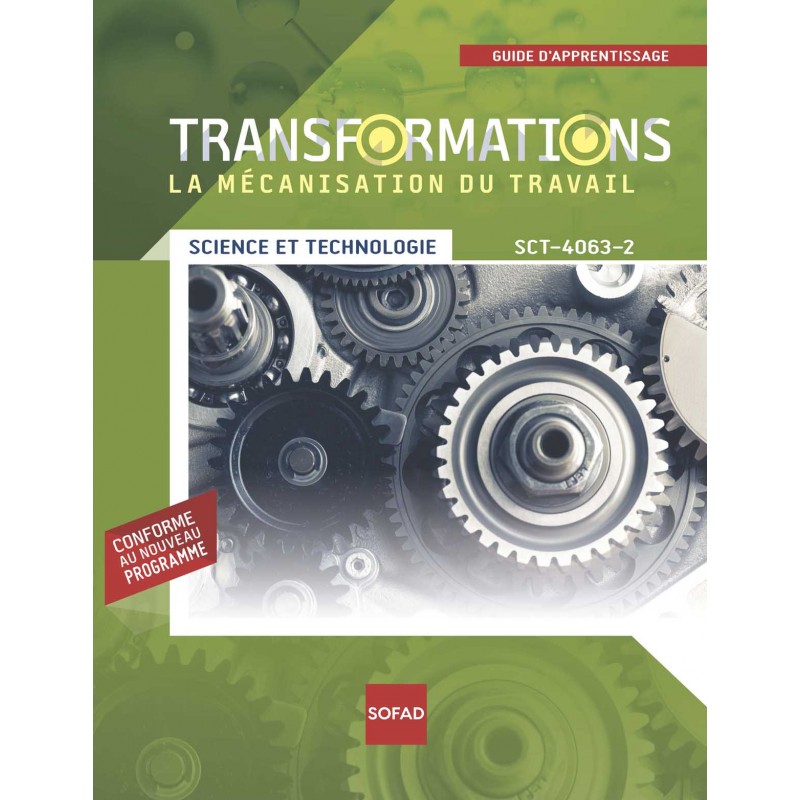 Alexandrie FGA
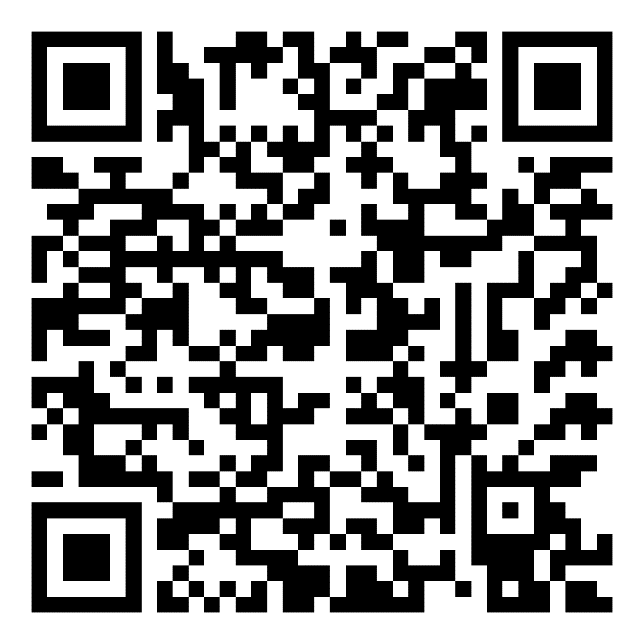 Source : https://sofad.qc.ca/
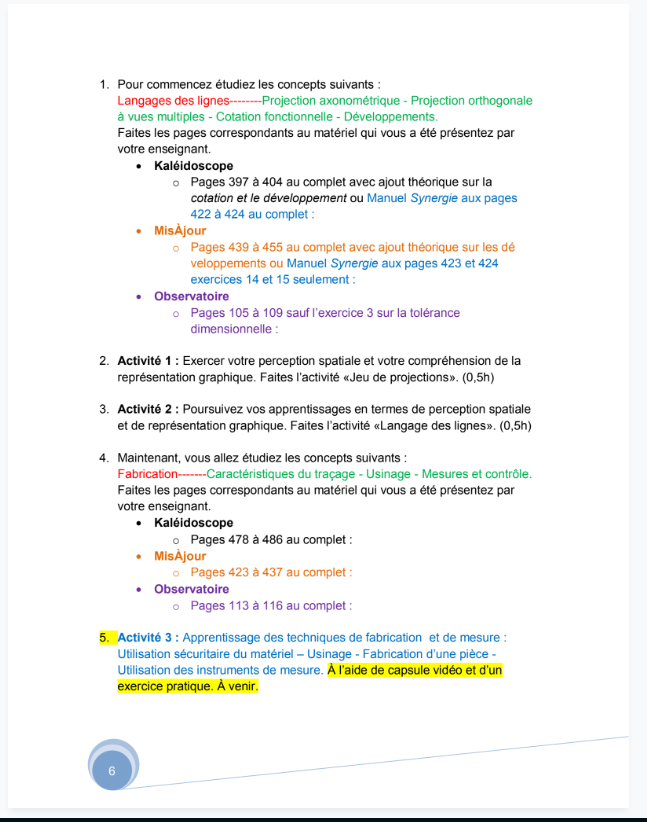 Cheminement
Témoignages d’enseignants
Quelle SA avez-vous la plus appréciée?

https://youtu.be/szFuqoh6gEI
[Speaker Notes: Jusqu’à 3:15]
Chapitre 1
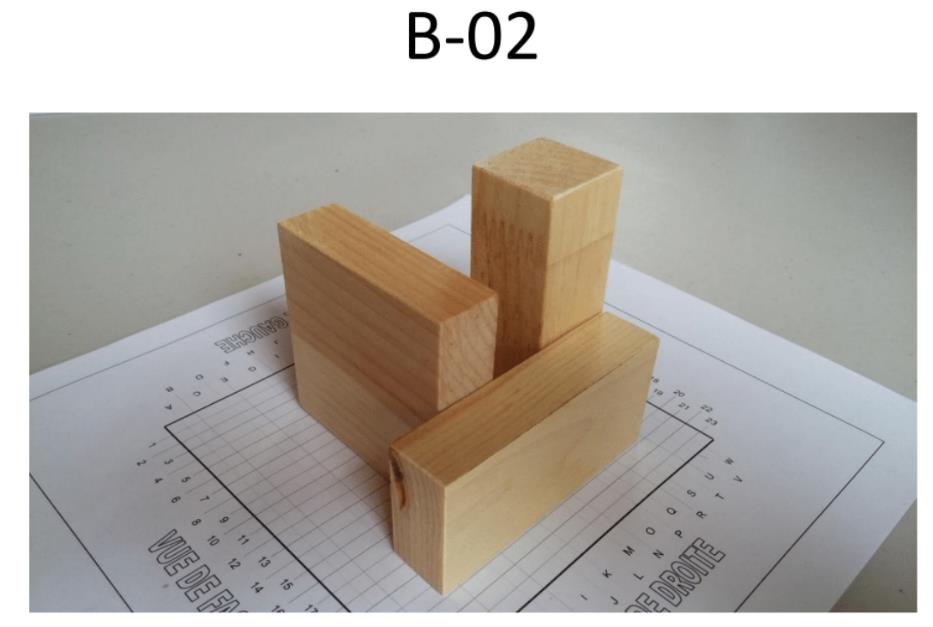 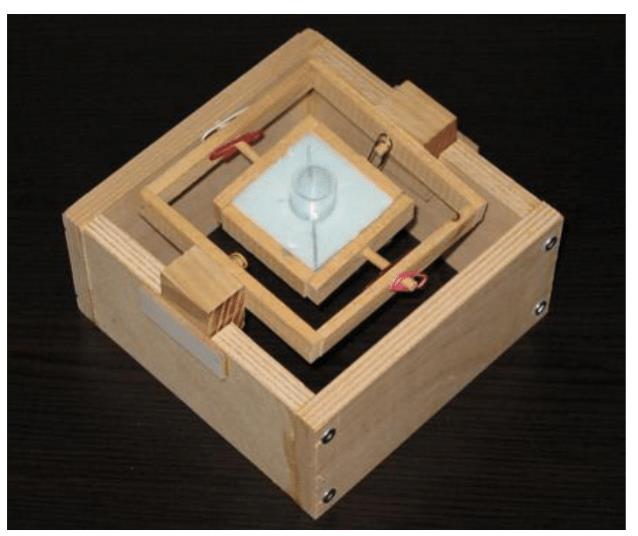 Chapitre 1
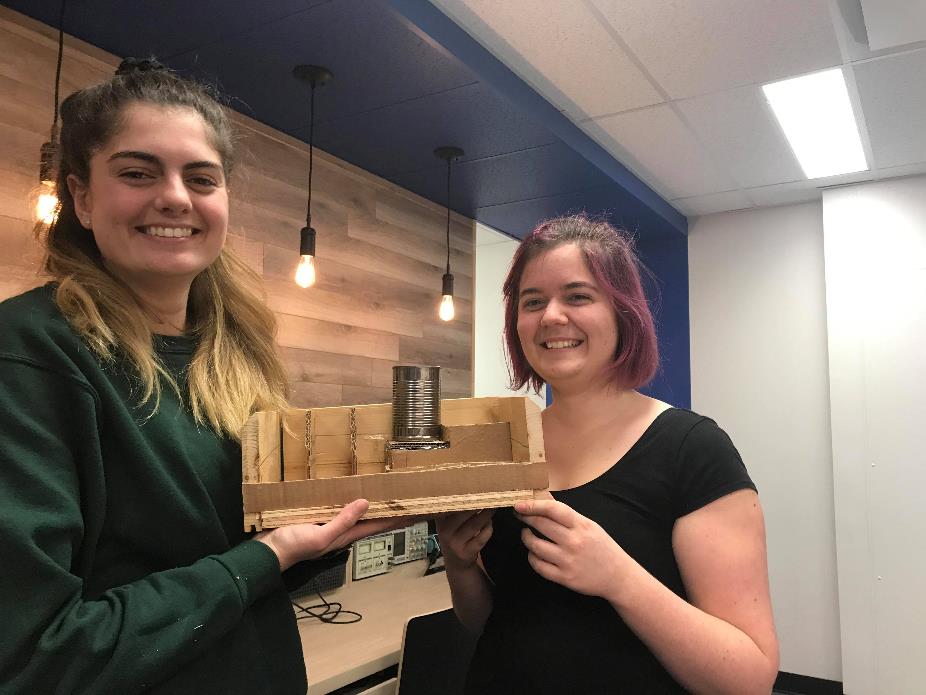 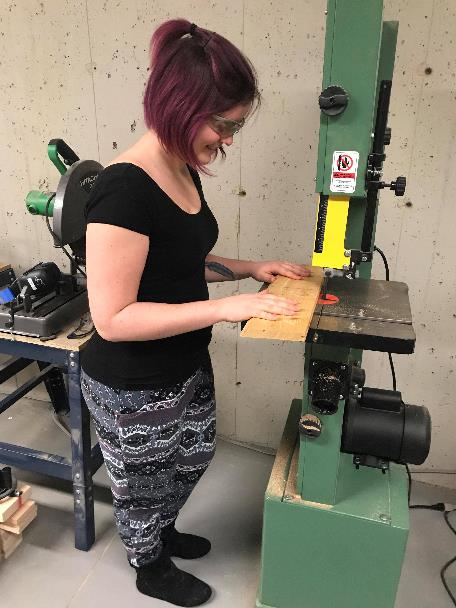 Chapitre 2
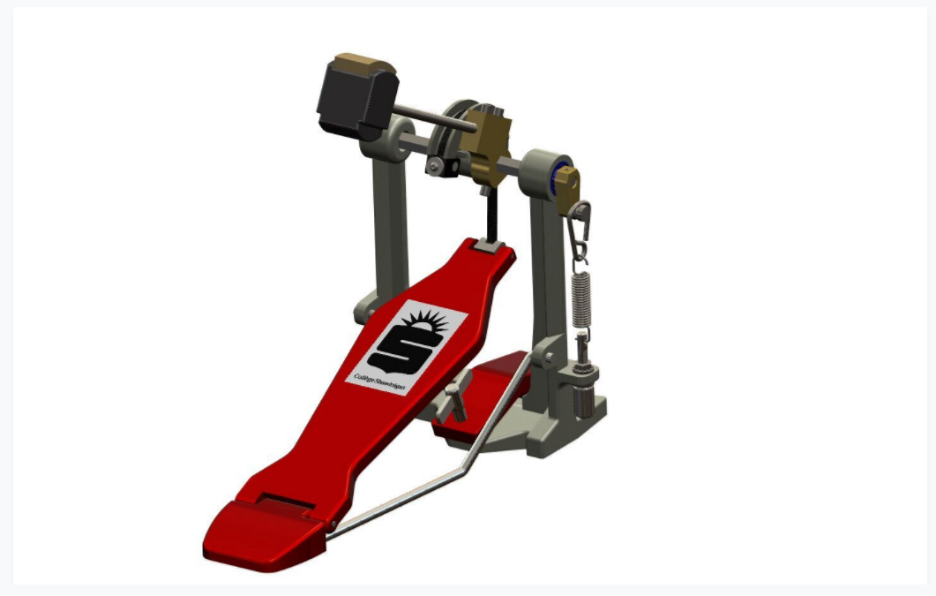 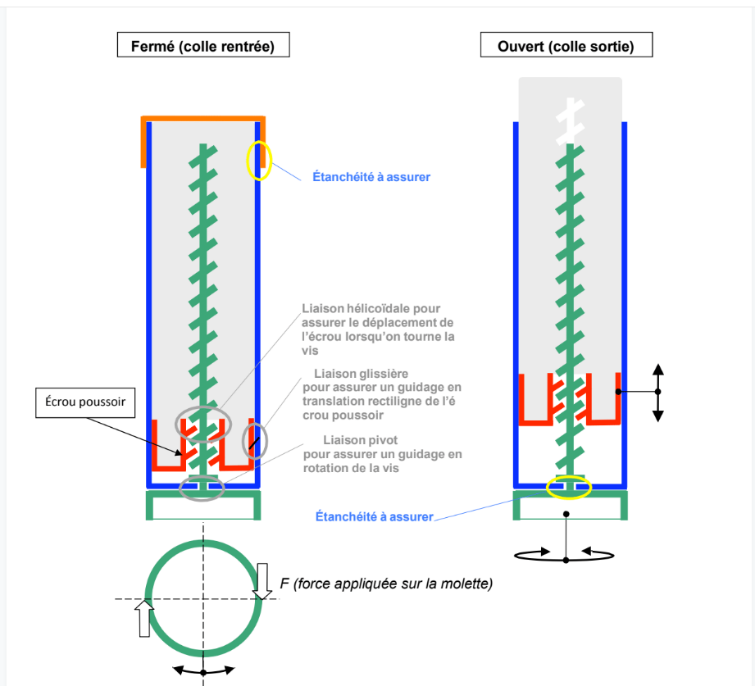 Chapitre 3
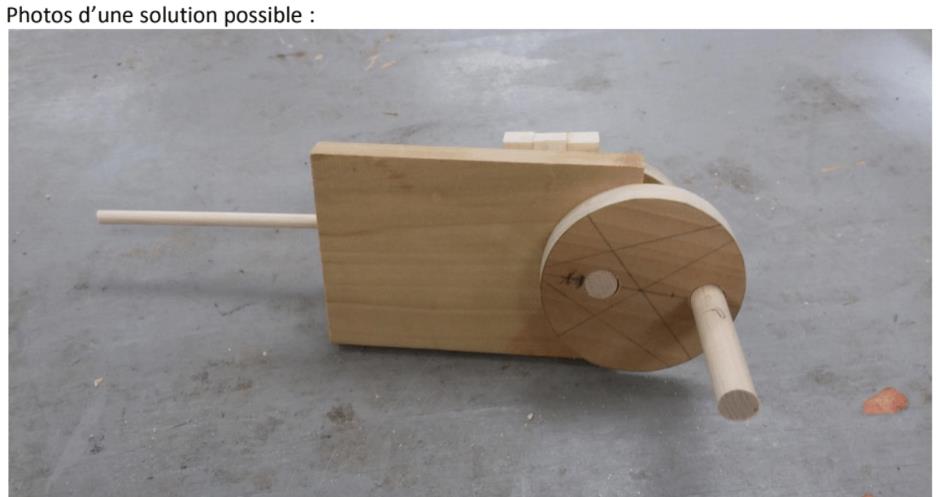 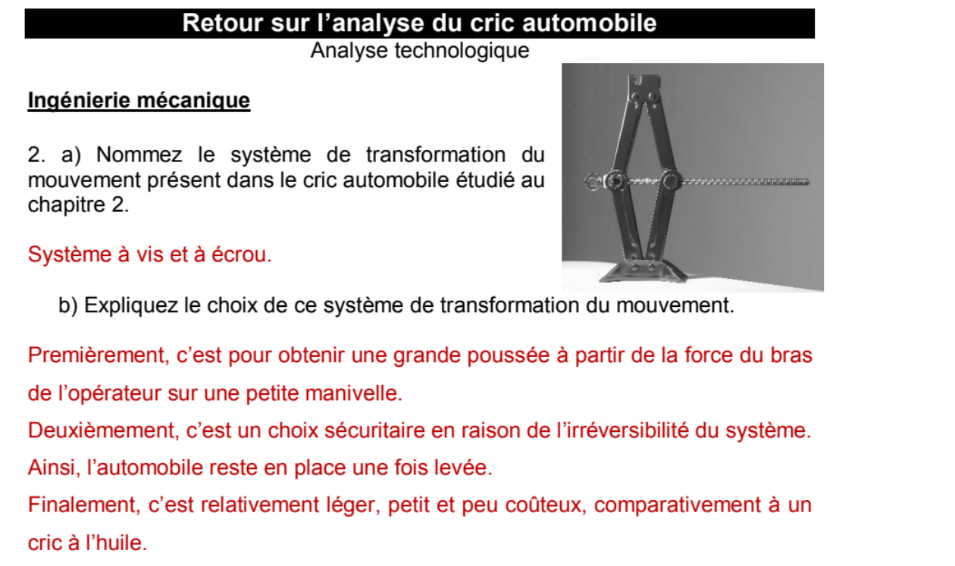 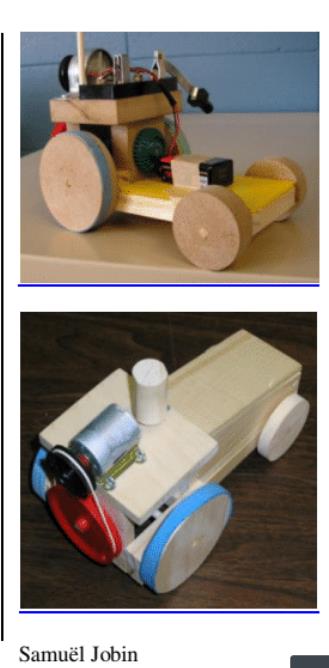 Chapitre 4
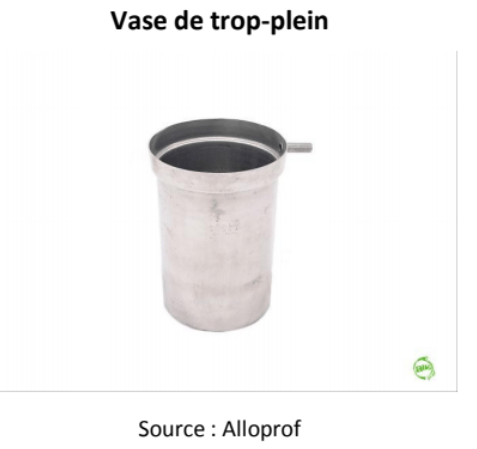 Chapitre 5
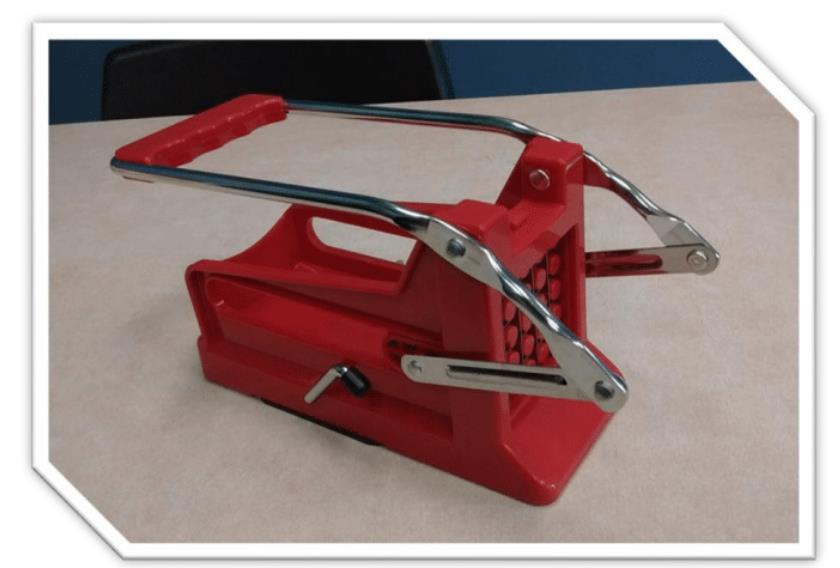 Conclusion
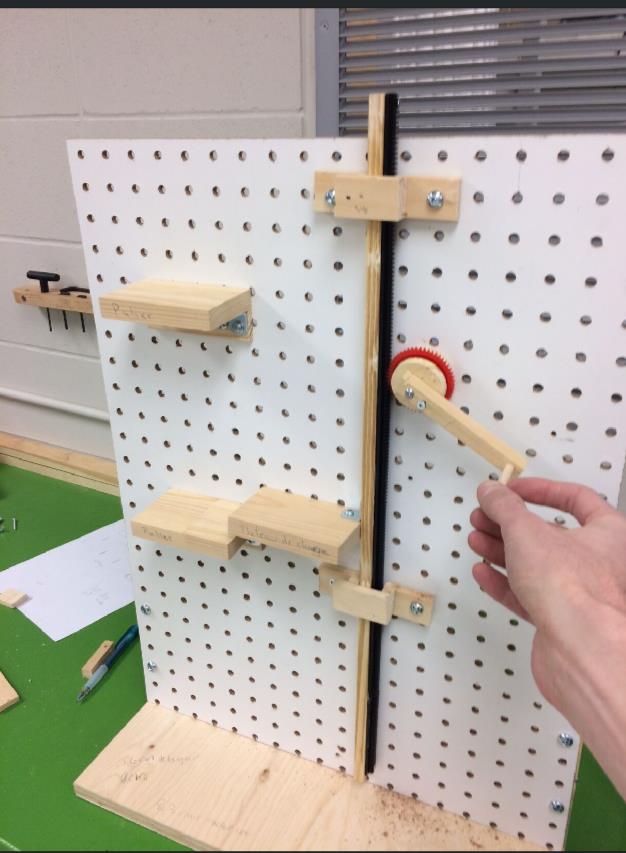 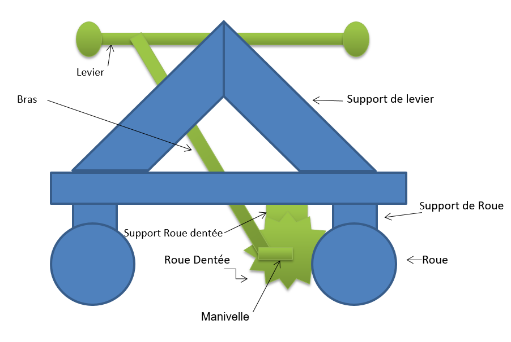 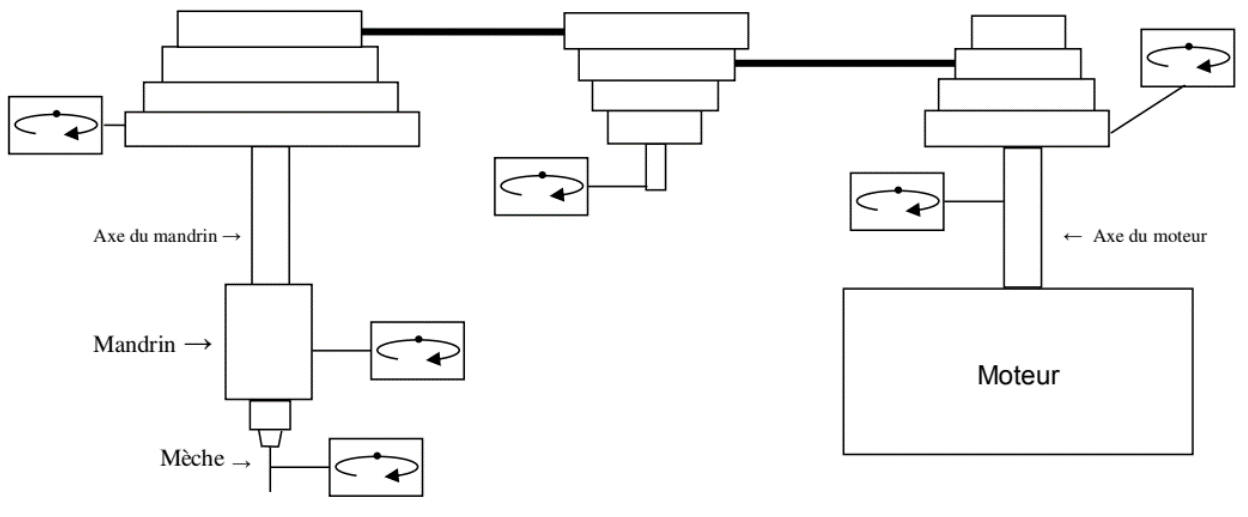 témoignages d’enseignants
Quand vous redonnerez le cours, que ferez-vous différemment?

https://youtu.be/szFuqoh6gEI
[Speaker Notes: 3;15 à 4:30]
Résultats d’expérimentations
3 mises à l’essai dans 3 CS

10 adultes, dont 5 qui ont terminé le cours

Expérience à la CSDM
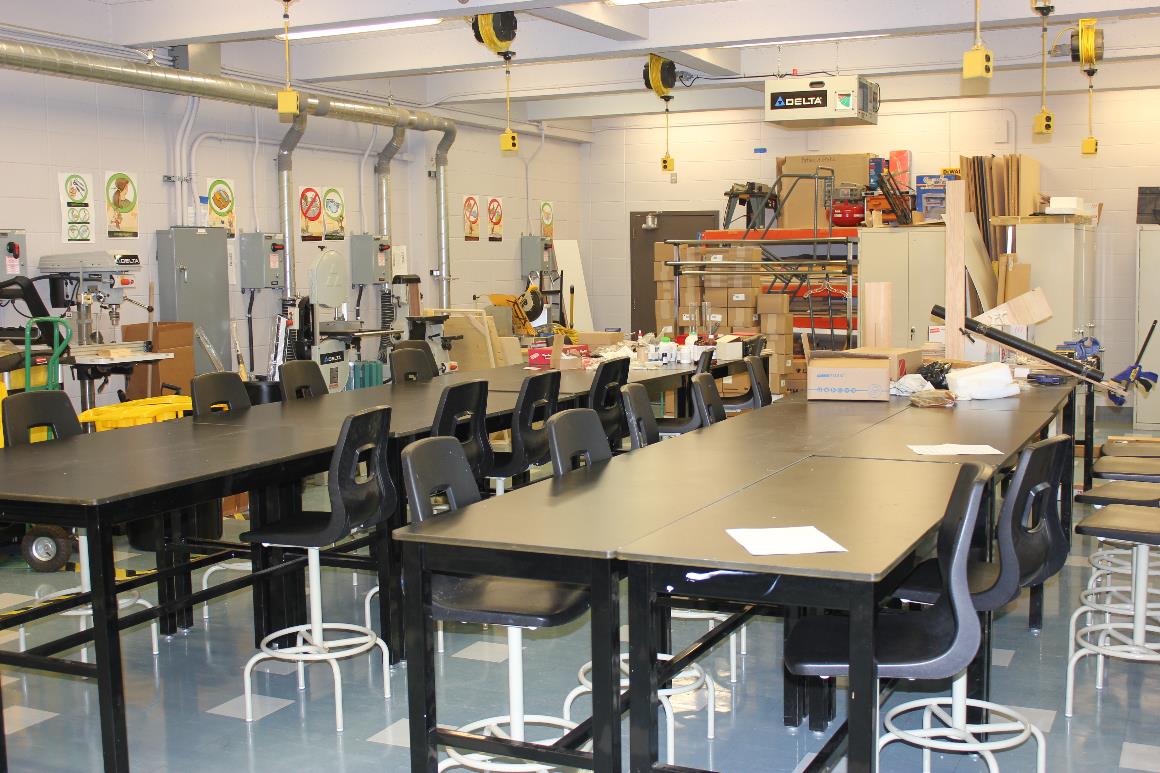 CS de Montréal
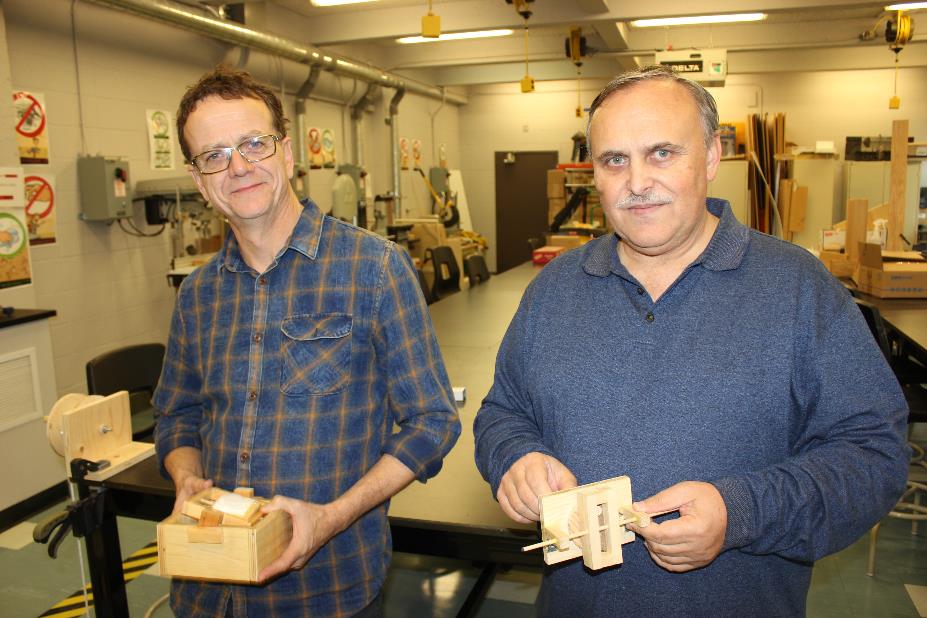 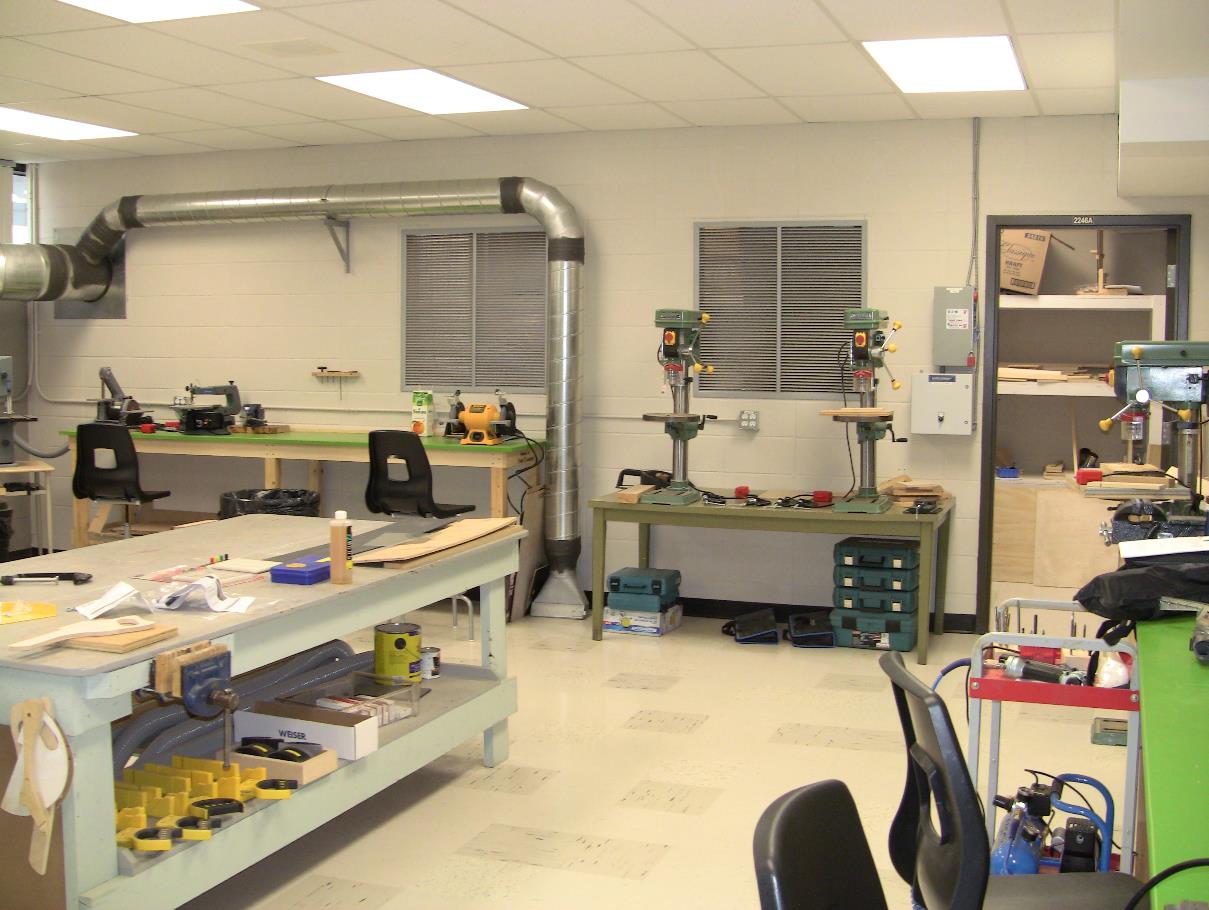 CS du Chemin-du-roy
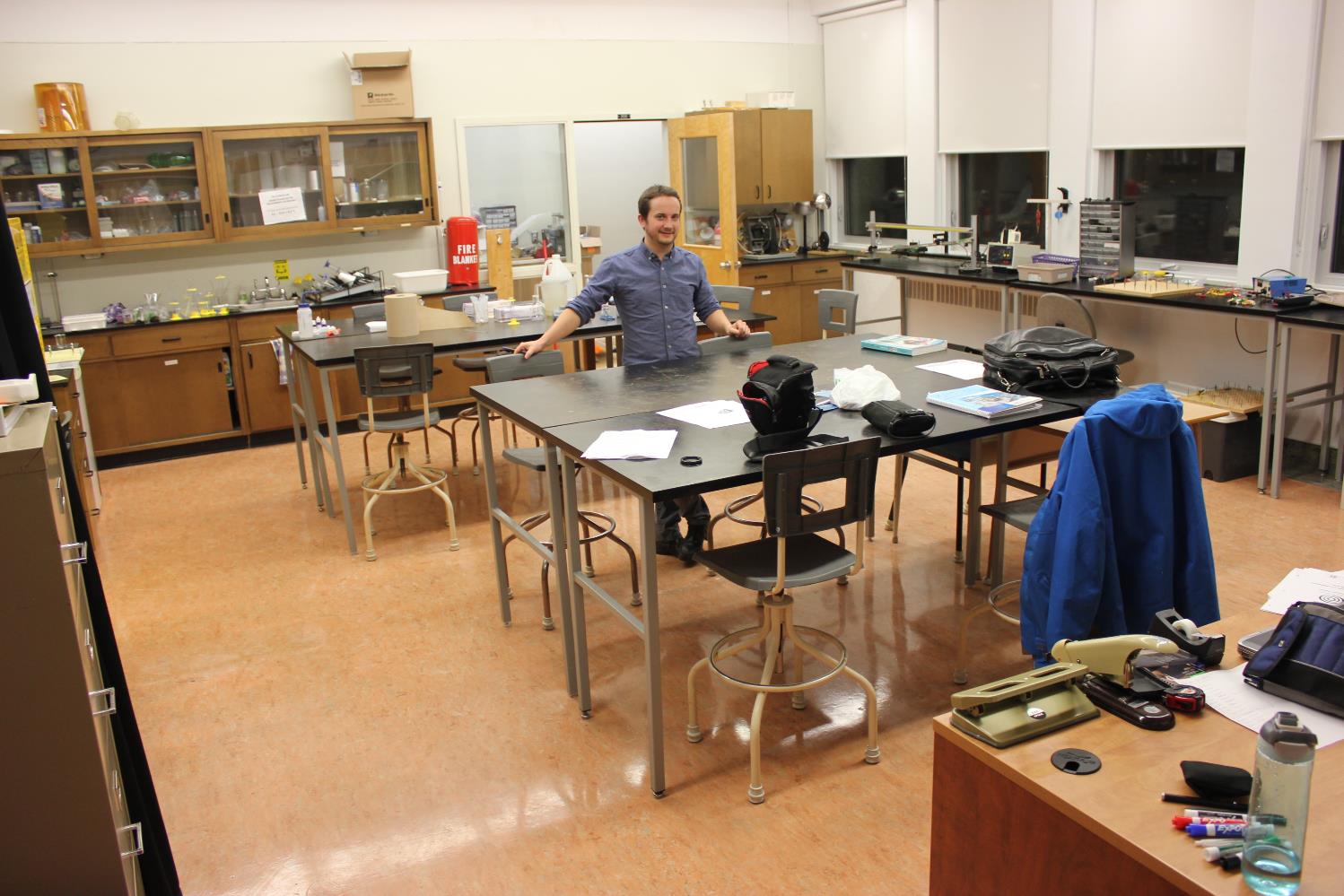 CS de la Beauce-Etchemin
témoignages d’enseignants
Le plus beau moment de l’expérimentation?
Le moment le plus difficile?

https://youtu.be/szFuqoh6gEI
[Speaker Notes: 4:30 à 7:05]
témoignage D’un adulte
Réponses et mot de la fin.

www.youtube.com/watch?v=1ukbO51W2Kw
Résultats d’expérimentations
Constats :
Cours préalable sur le langage des lignes
Présence du TTP un atout, mais possible de faire autrement
30 à 50% du temps à l’atelier
Sélection de matériel et planification à faire
Enseignants et adultes ont aimé différentes activités
Outils de base nécessaires, aménagement complet apprécié
témoignages d’enseignants
Un mot de la fin pour les enseignantes et les enseignants? Des recommandations?

https://youtu.be/szFuqoh6gEI
[Speaker Notes: 7:05 à 9:09]
Questions et échanges
Matériel didactique
Évaluation
Accompagnement des enseignants
Source des images décoratives dans la présentation : www.pixabay.com
Discussion sur les solutions
Des solutions pour offrir ce cours?
Aménagement et Outillage nécessaires
Aménagement et outillage
Autres
Lunettes de protection
Tabliers
Colles
Accès à une perceuse à colonne pour la préparation
Accès à un banc de scie pour la préparation si le contreplaqué est employé
Table de travail
Équerre et ruban à mesurer
Scie à dos avec boite à onglets
Perceuse manuelle et forets
Étau ou serres
Bloc à sabler
Clés, tournevis, pinces, marteau
Couteau à lame rétractable
Ressources
Affiches du CDP et documentation en lien avec l’atelier et le laboratoire

Affiche sur la démarche d’analyse technologique

Affiche sur la démarche de conception technologique

Lien vers les documents numérique

Lien vers les planifications de Guy Mathieu
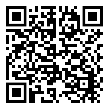 Partage
Partage d’expériences avec ce cours
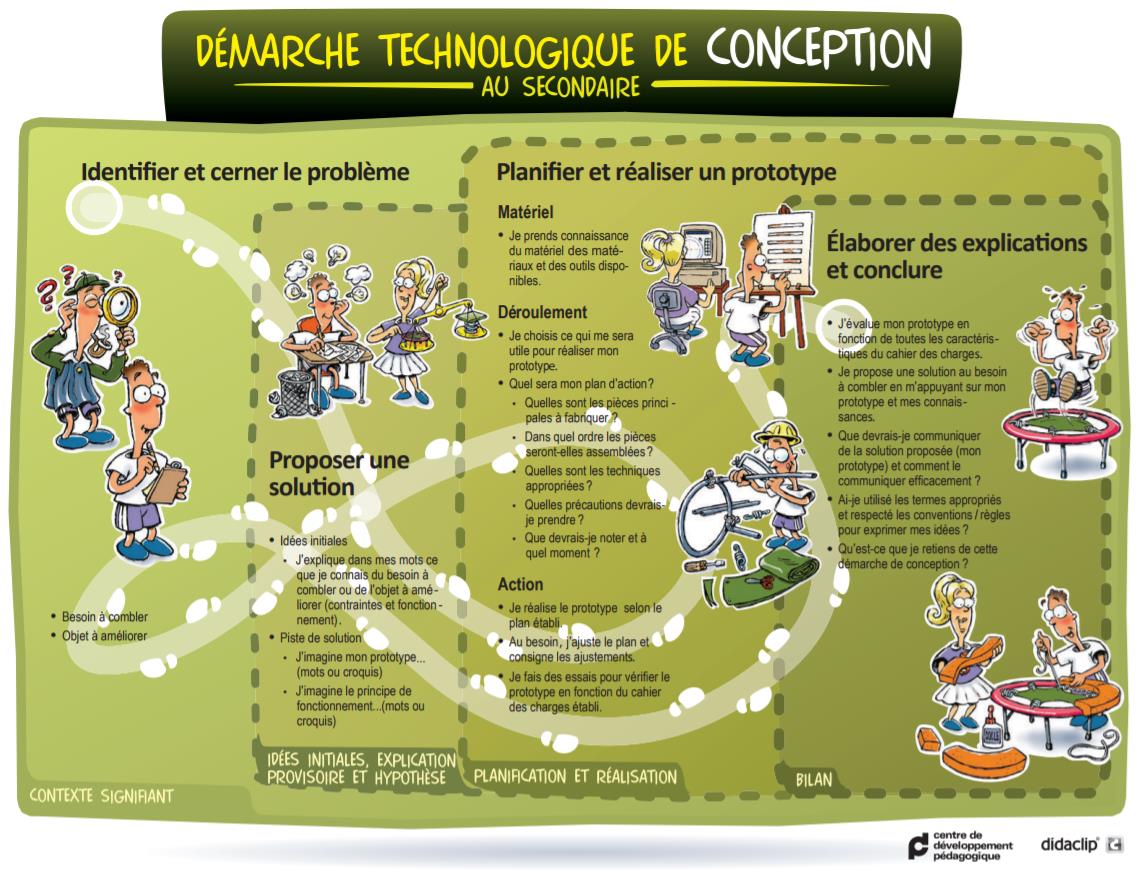 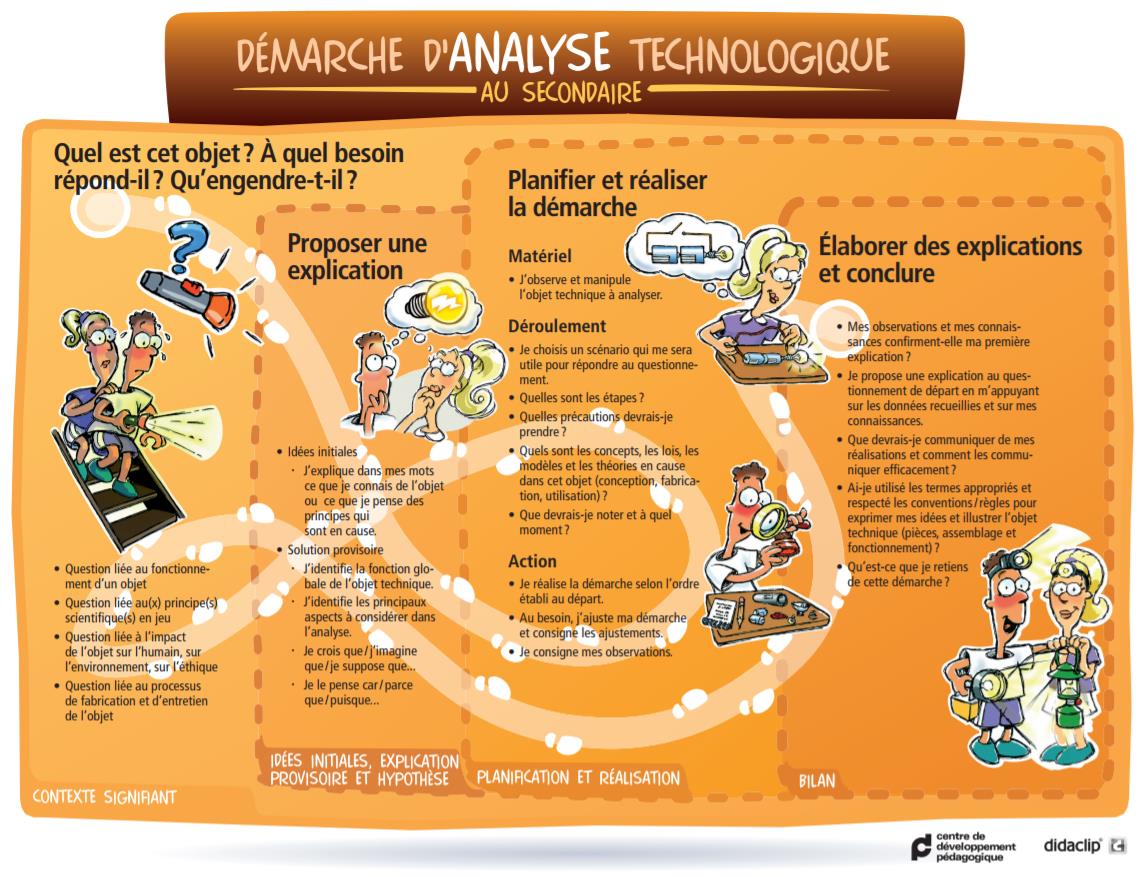 Exemples analyse technologique